Опыт создания интегрированной программы для 4 курса
Системные заболевания?
пациент в целом?
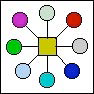 Объединенная в сеть
Интеграция
«Нанизанная на нитку»
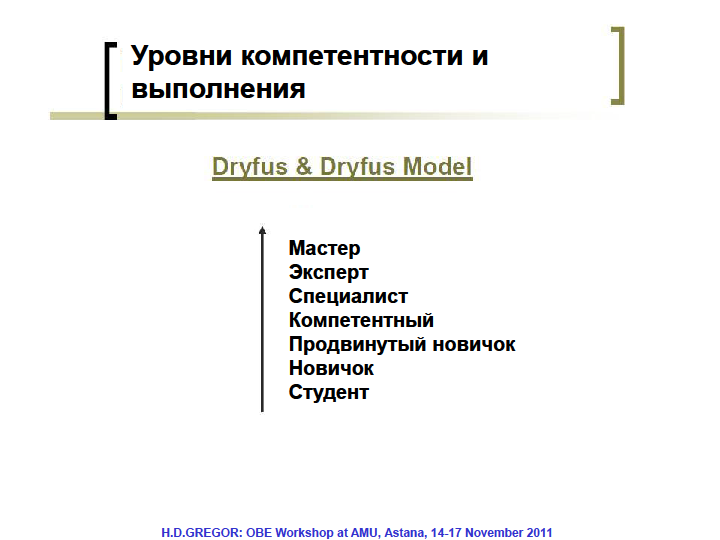 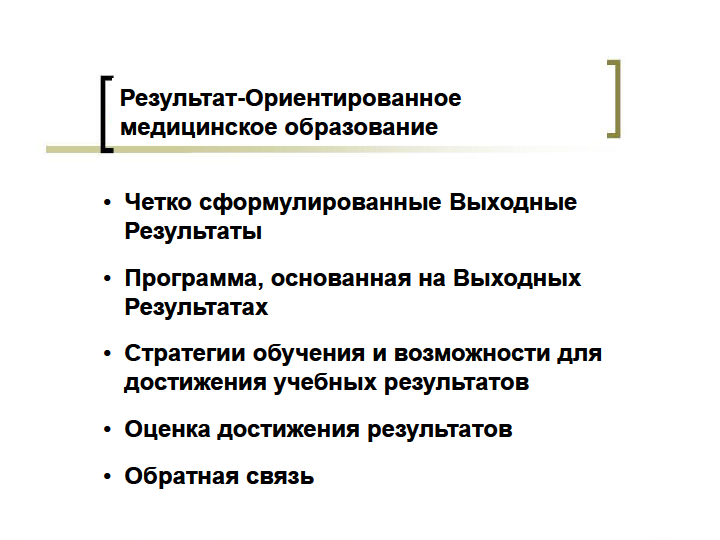 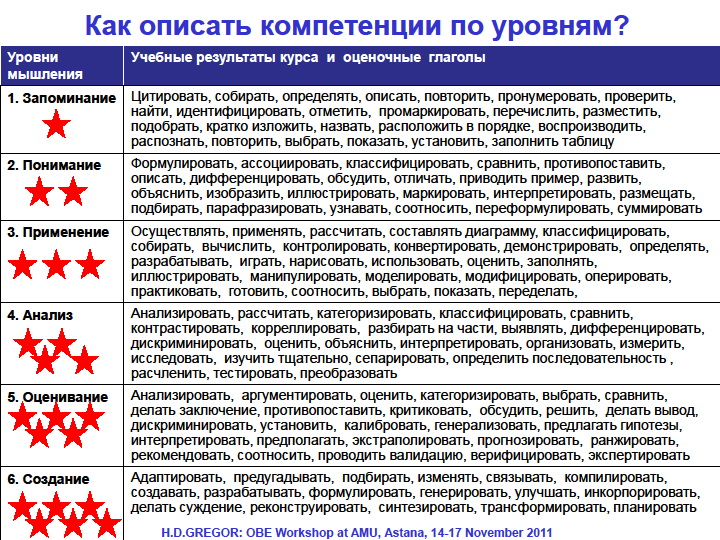 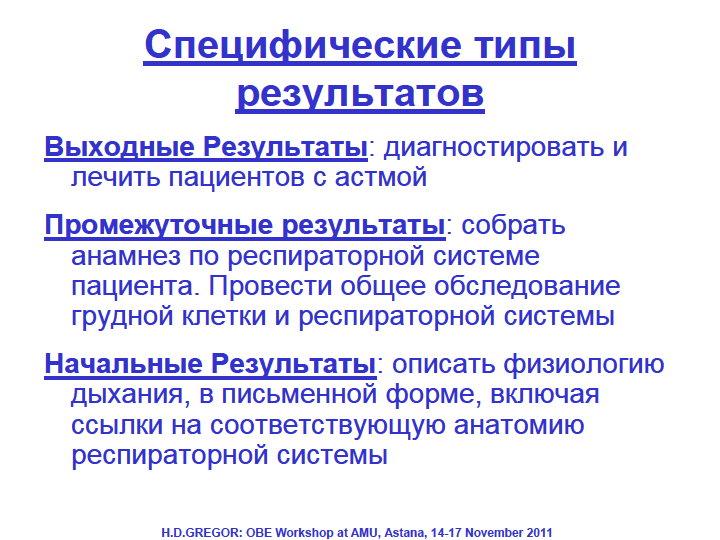 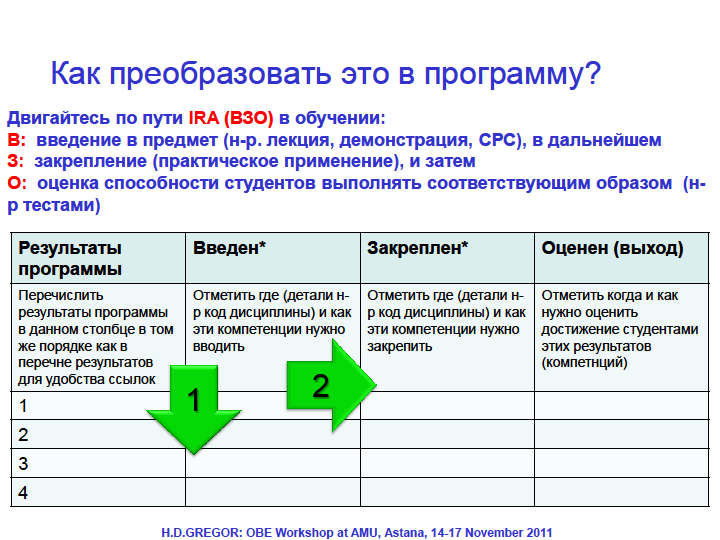 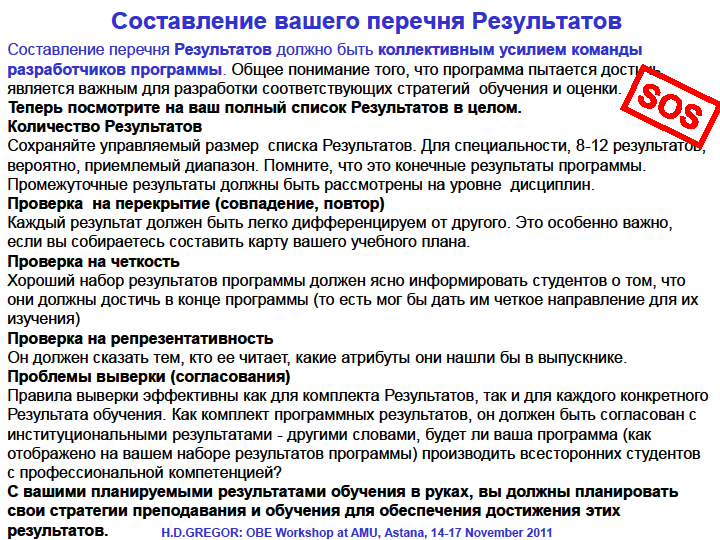